Jersi a4  The women who wanted to destroy the world
Jersi a4
Once upon a time there was a scary women who wanted to destroy the world and make it her evil land
Hop on a airplane



Try to stop here
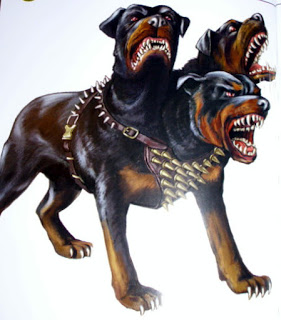 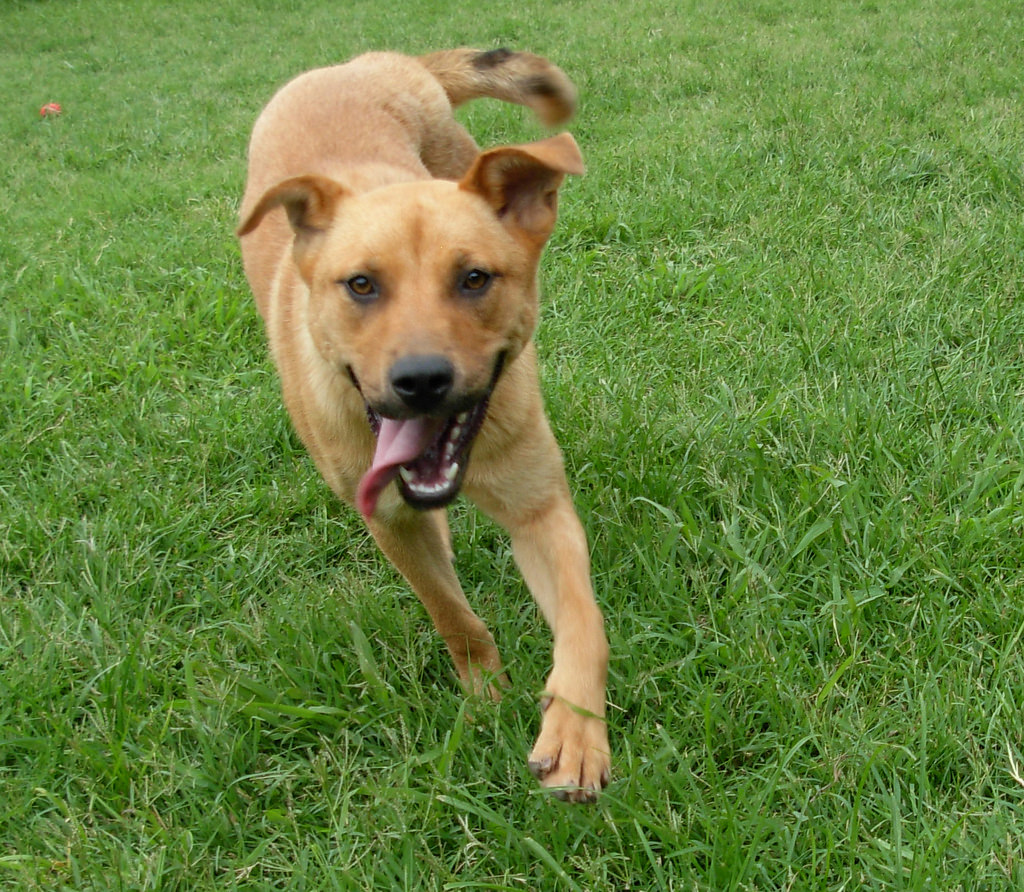 Hop on a airplane
die

Hop out
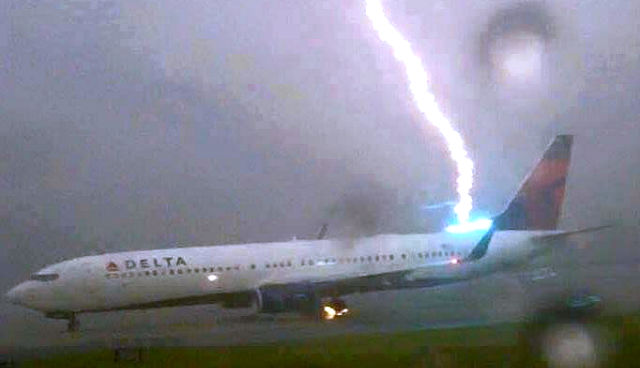 Die
You are dead!
Hop out
The lady made a big storm what do you do


Find a taxi

run
taxi
there are no taxis
run
Want to get there press here
You made it!
Destroy her

Or run for your life
Destroy here
You destroyed her!
Run for your life
Hide at home in bed


Hide in a hotel
Hide at home in bed
You are safe!
Sorde
Hide in hotel
You are safe!
Try to stop here
Use sorde


Use axe